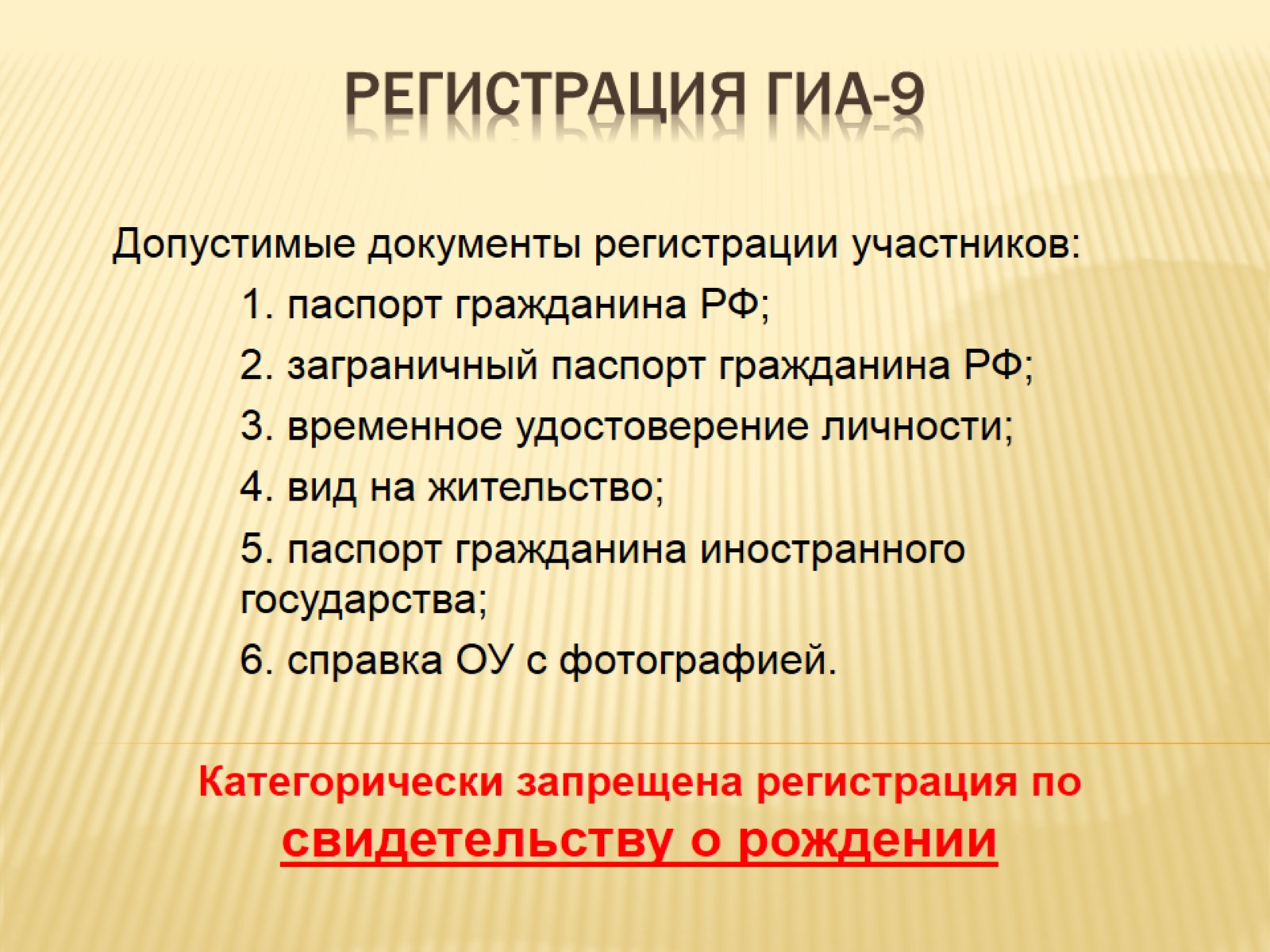 Регистрация ГИА-9
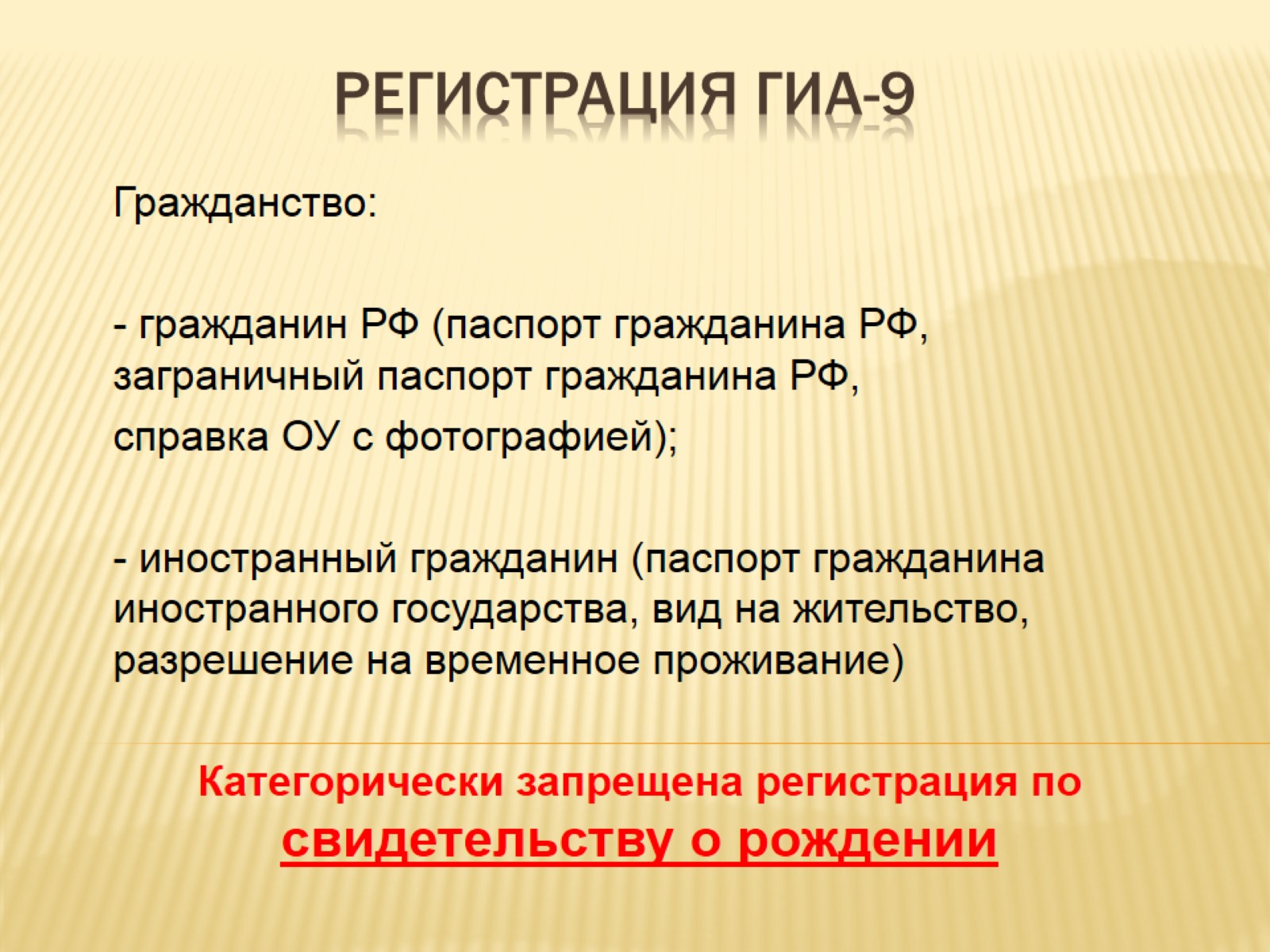 Регистрация ГИА-9
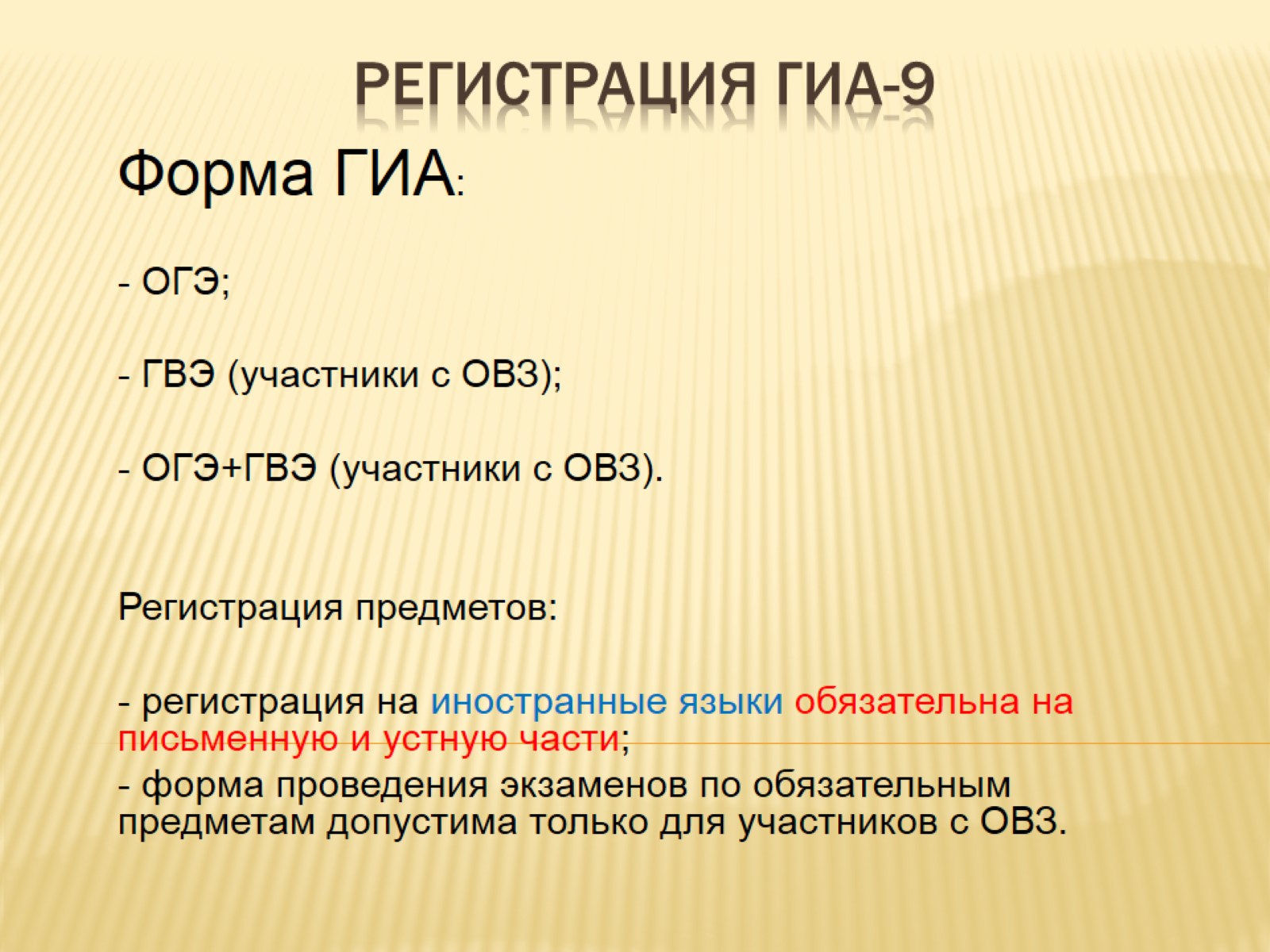 Регистрация ГИА-9
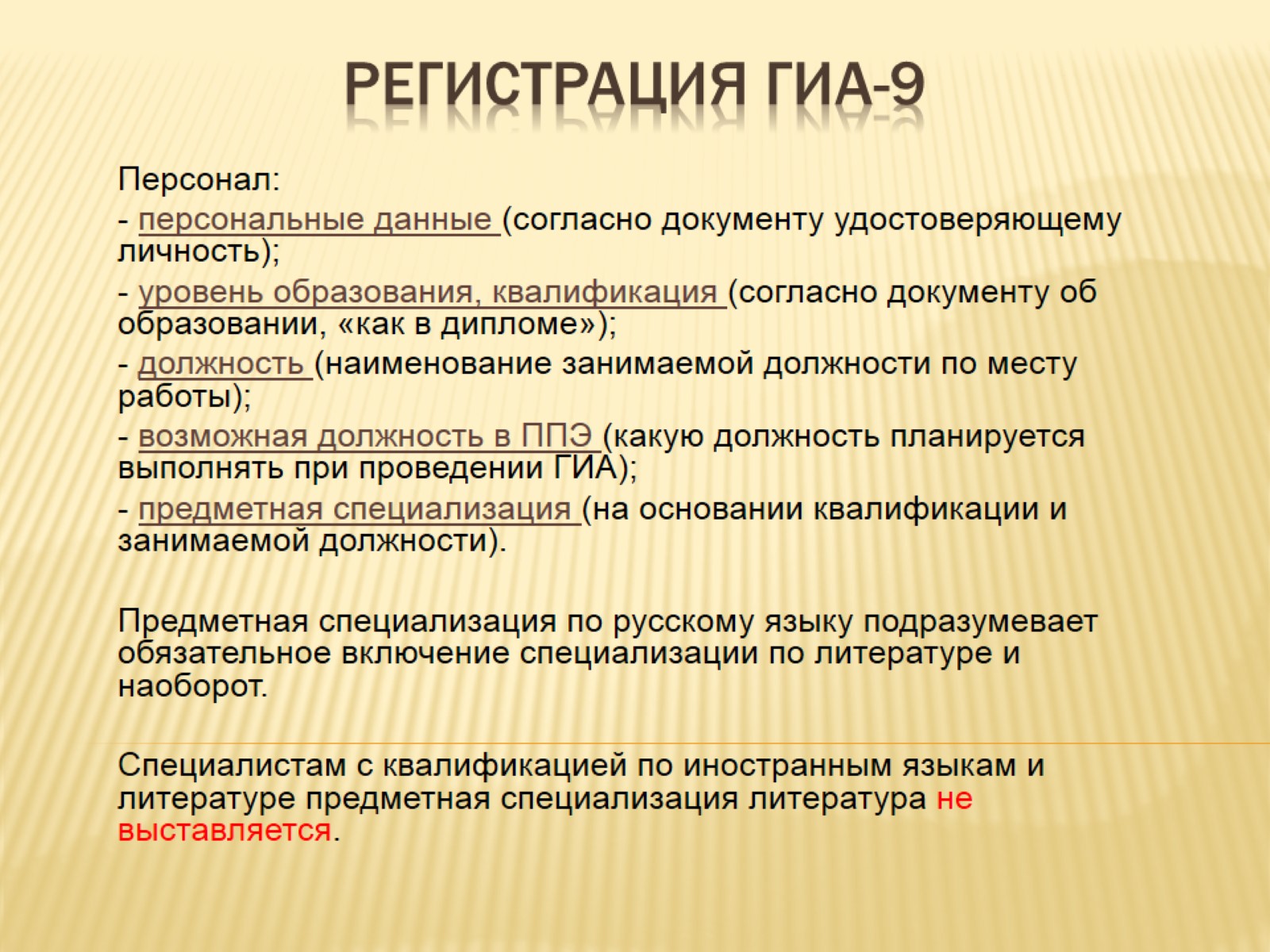 Регистрация ГИА-9
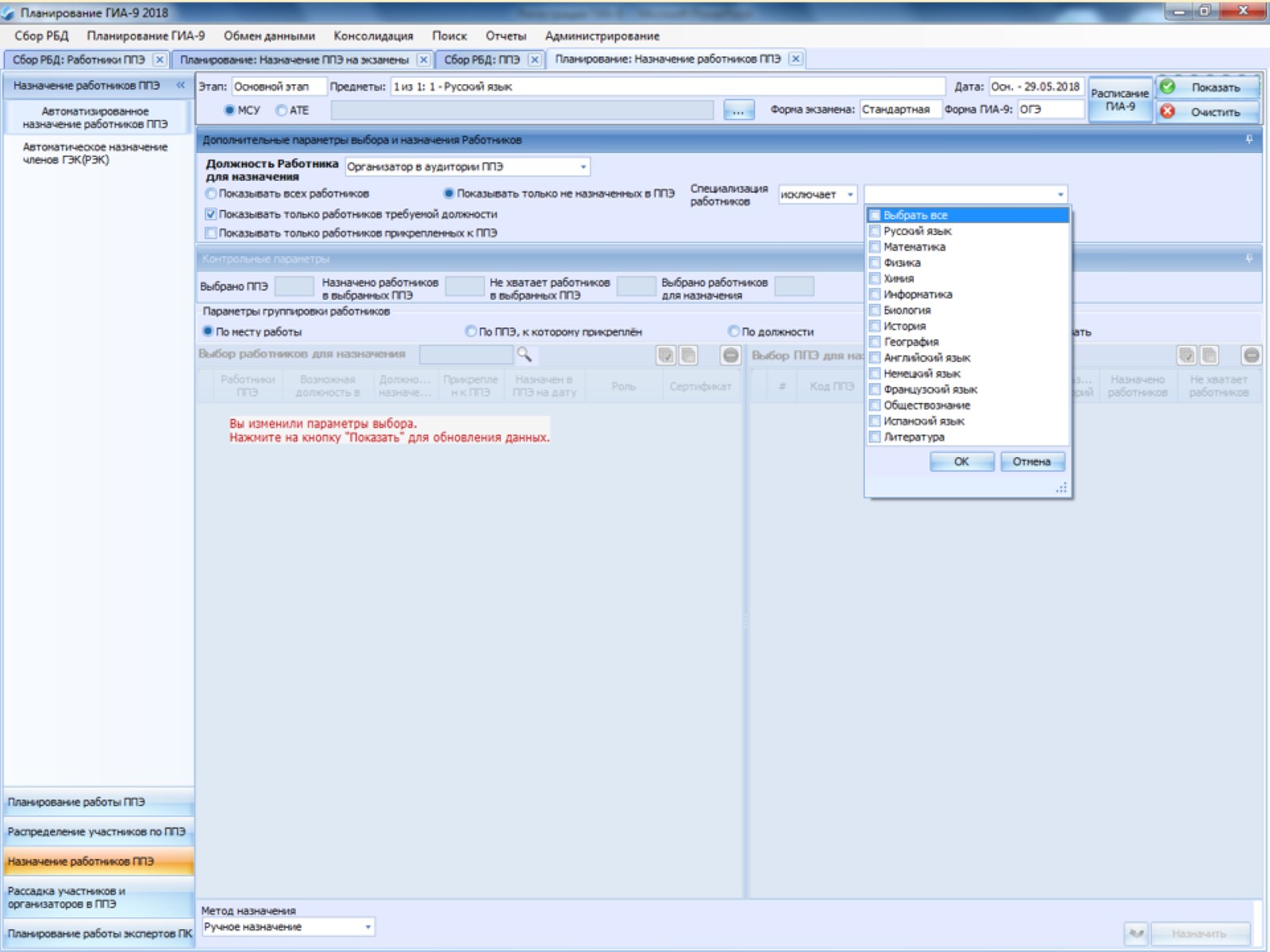 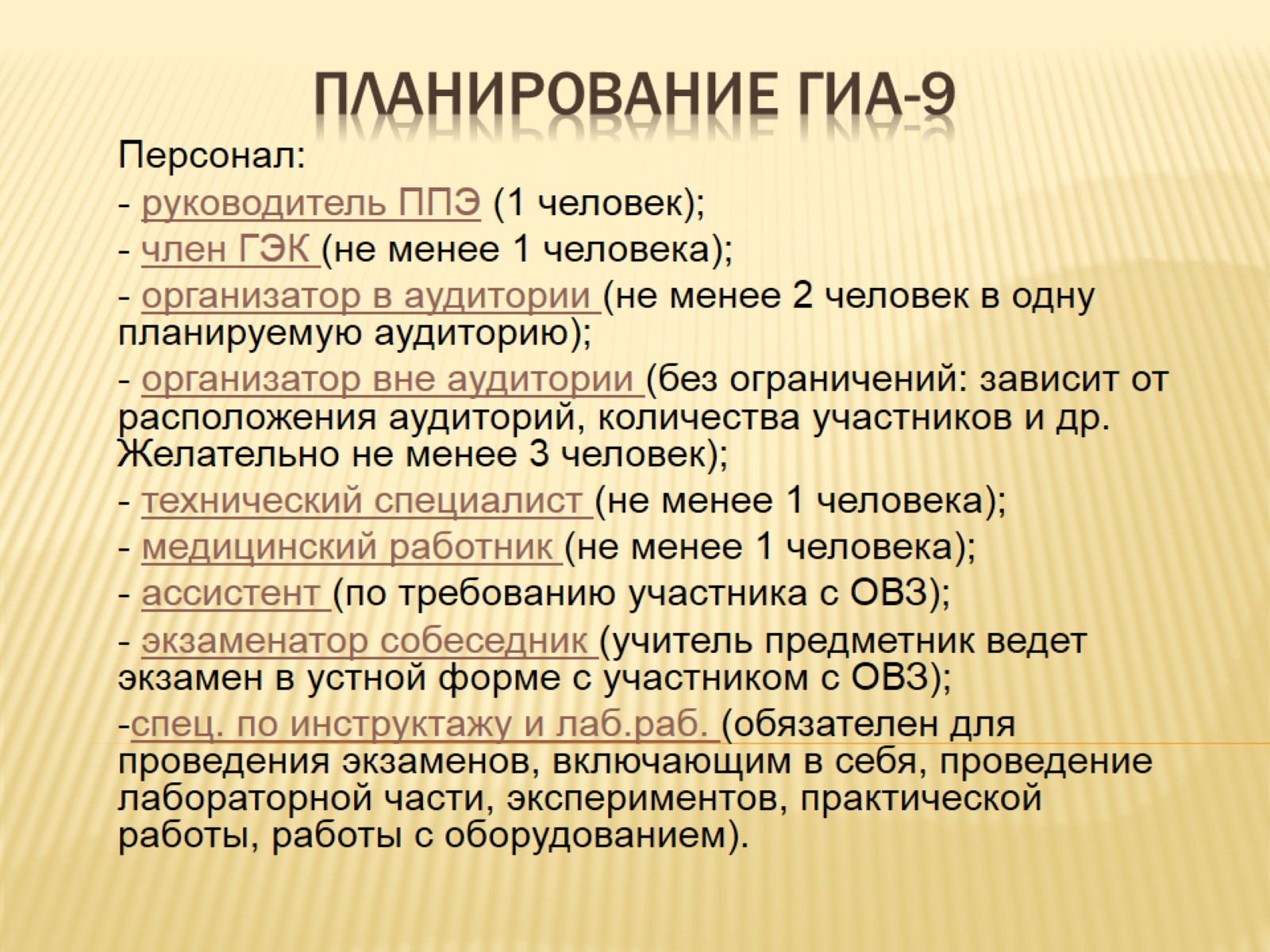 Планирование ГИА-9